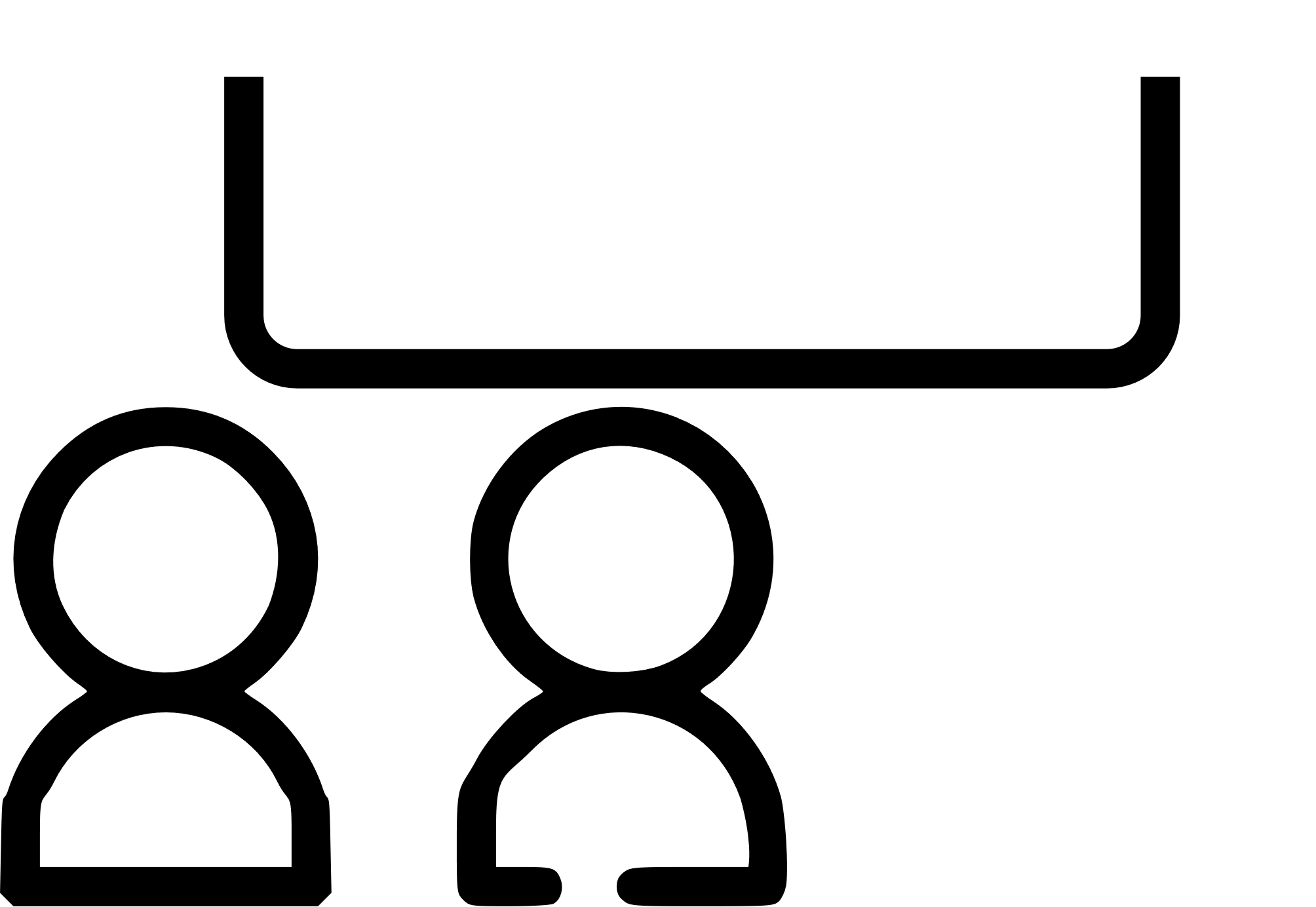 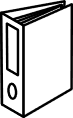 Les fractions
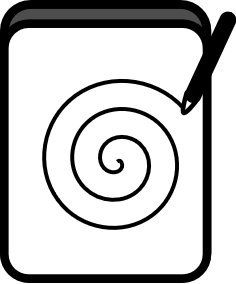 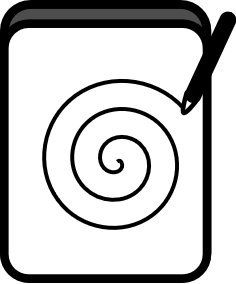 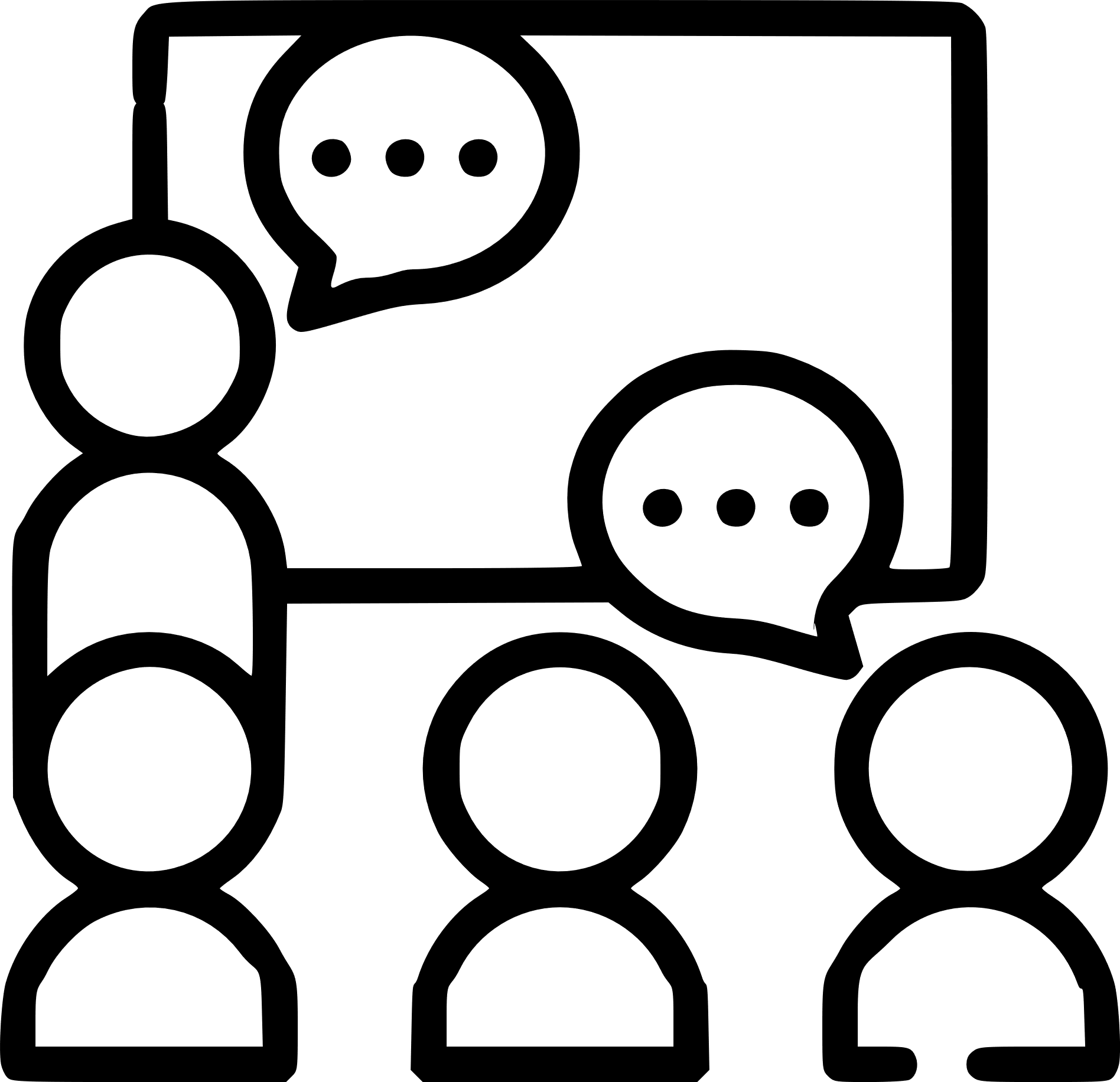 Placer 9
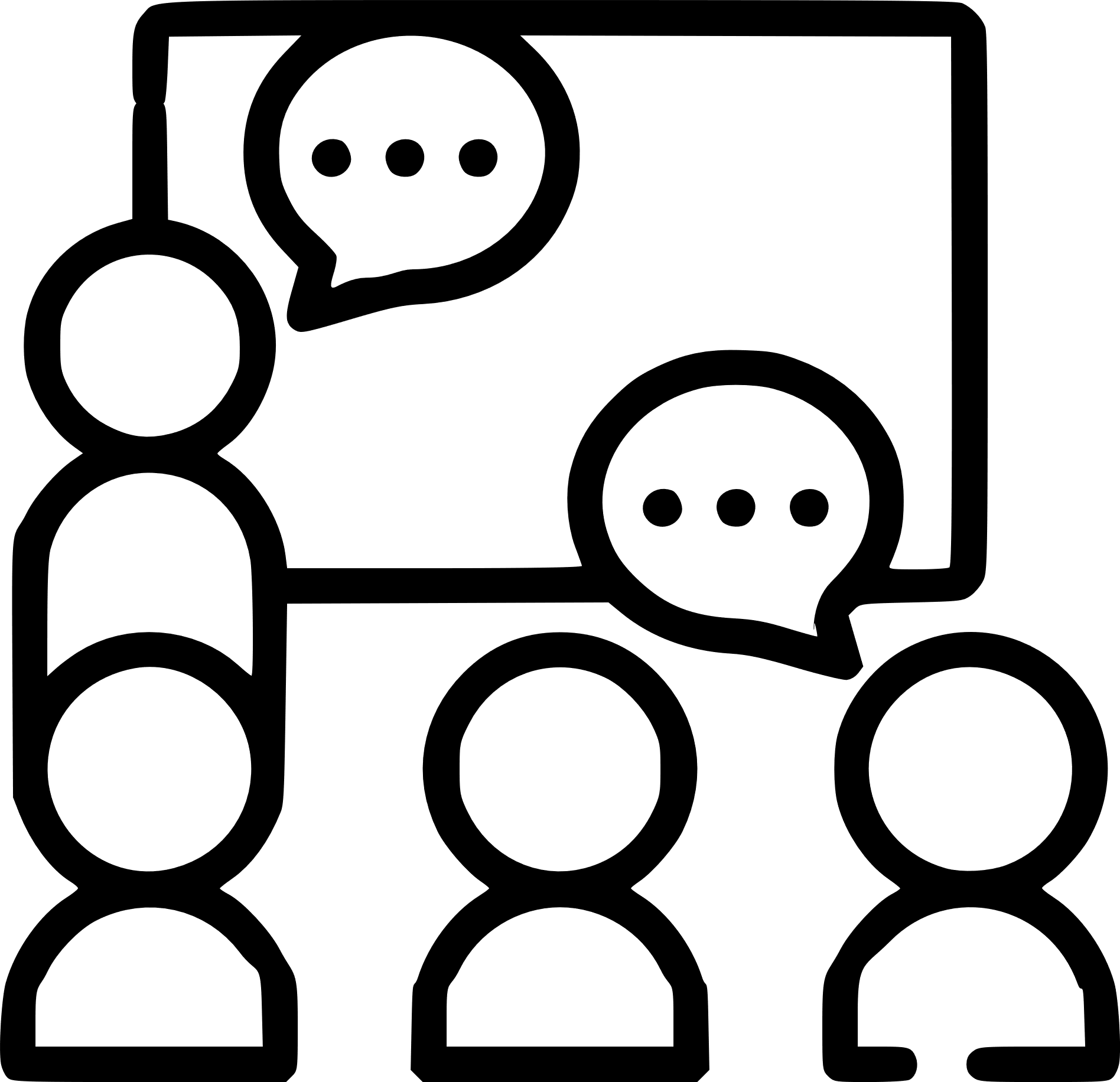 Est-ce que tu peux placer le 0, est-ce que tu peux placer le 1 ?
Quels autres nombres peux-tu placer ?

Si nous finissons en avance : 
Placer , placer efzf
Entrainement